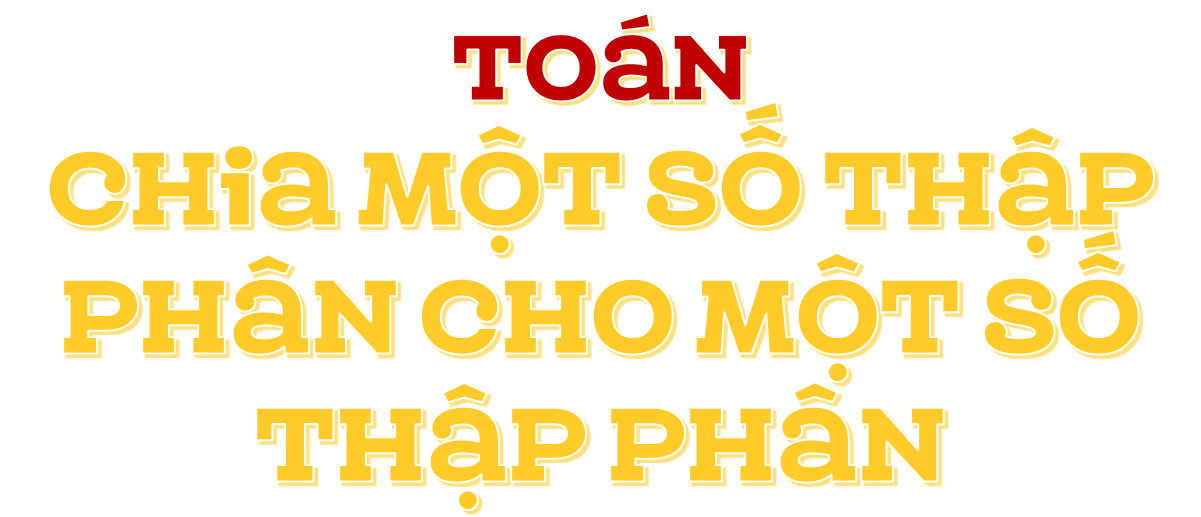 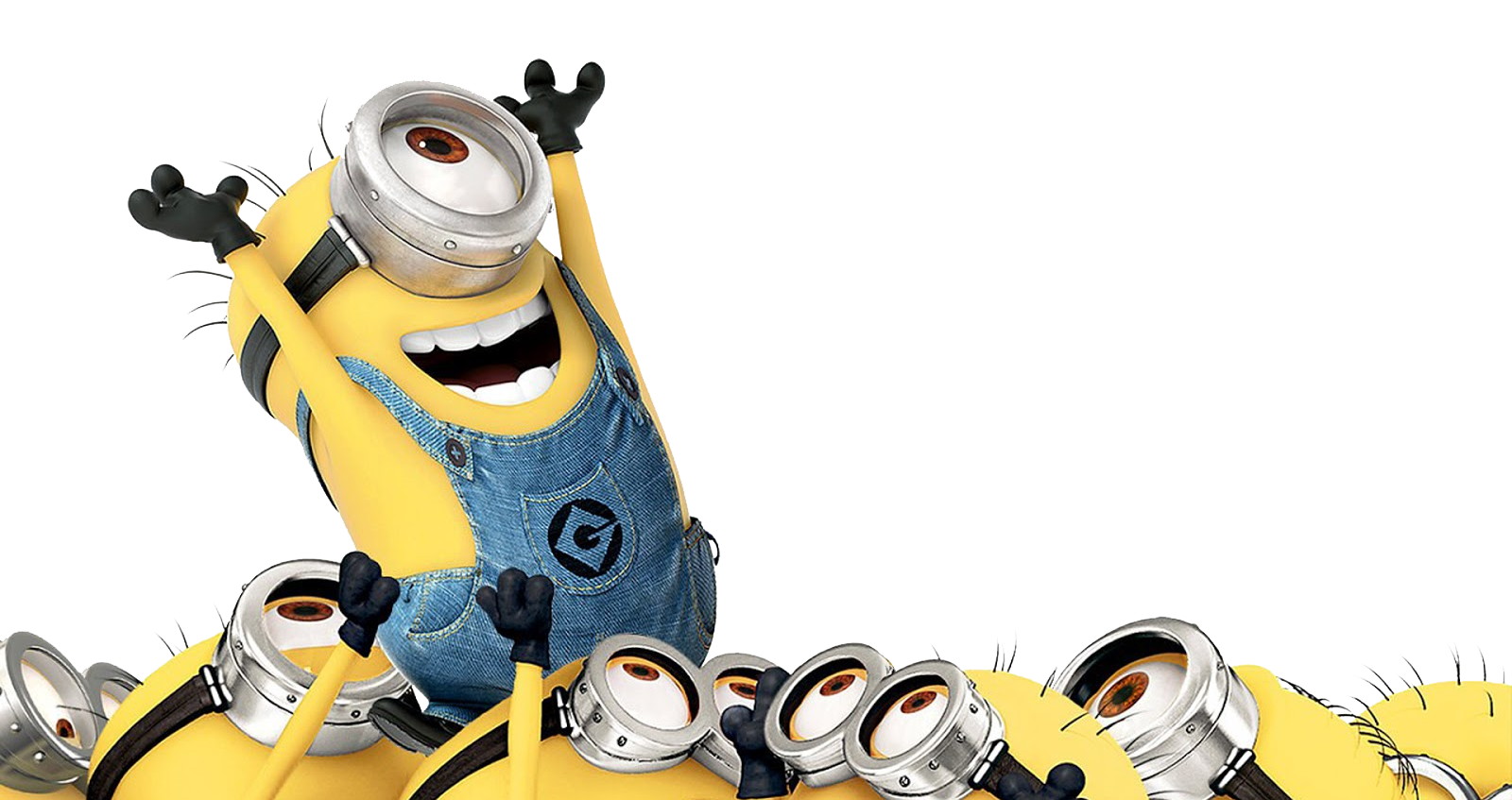 Các bạn hãy giúp                                  vượt qua các thử thách để về đích nhanh nhất có thể nhé!
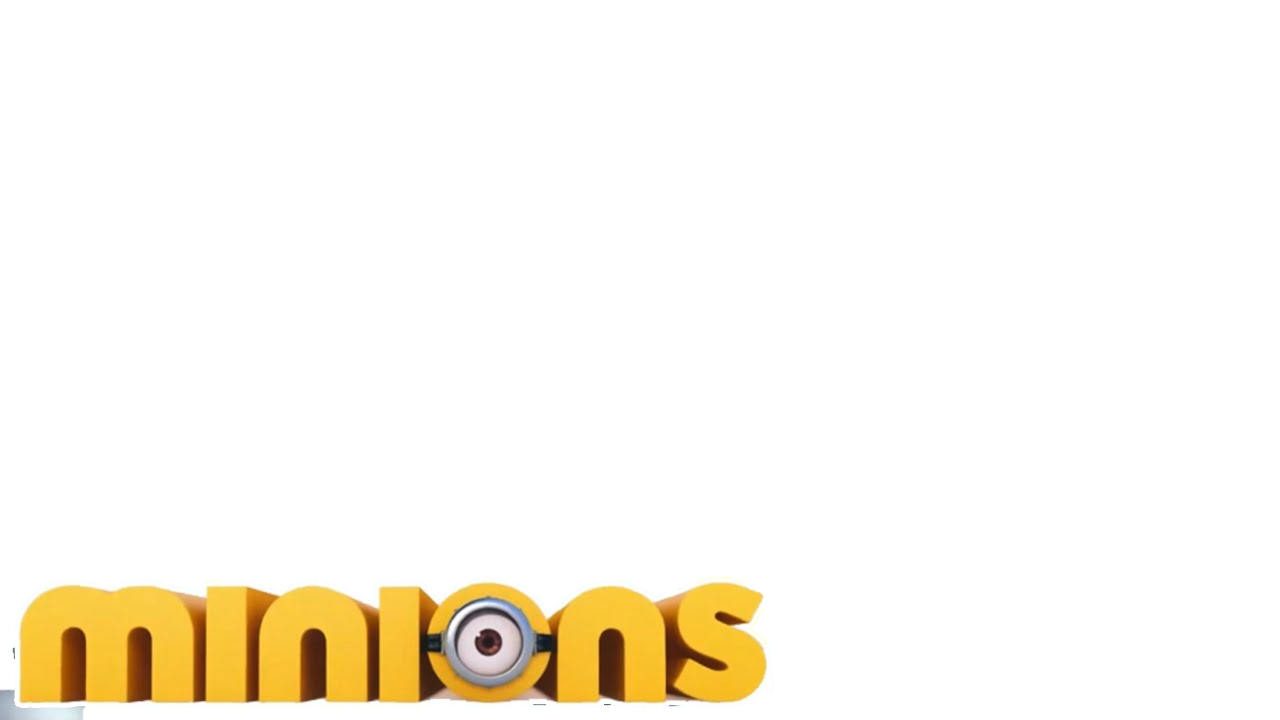 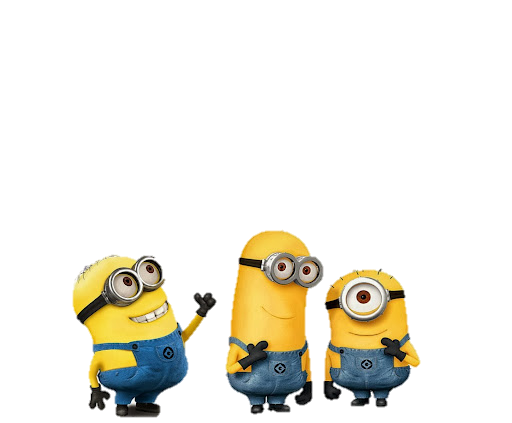 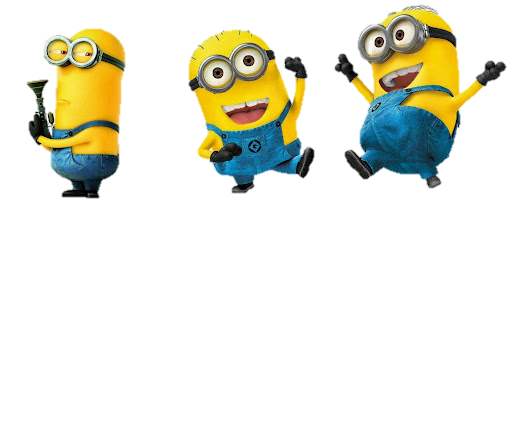 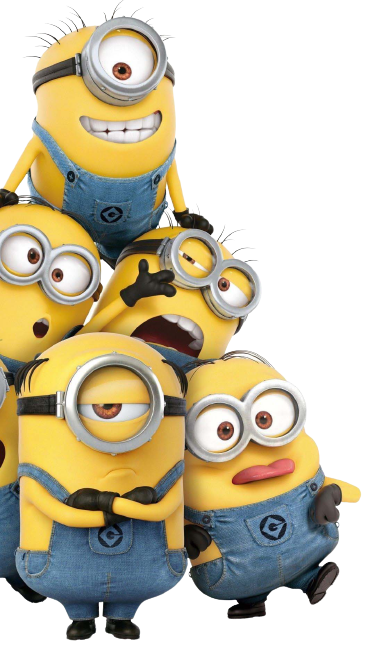 Hình thành kiến thức
Toán
Chia một số thập phân cho một số thập phân
Ví dụ1: Một thanh sắt dài 6,2dm cân nặng 23,56kg. Hỏi 1dm của thanh sắt đó cân nặng bao nhiêu ki-lô-gam?
Ta phải thực hiện phép chia: 23,56 : 6,2 = ? (kg)
(23,56 × 10) : (6,2 × 10)
Ta có: 23,56 : 6,2	 =
23,56 : 6,2  =     235,6 : 62
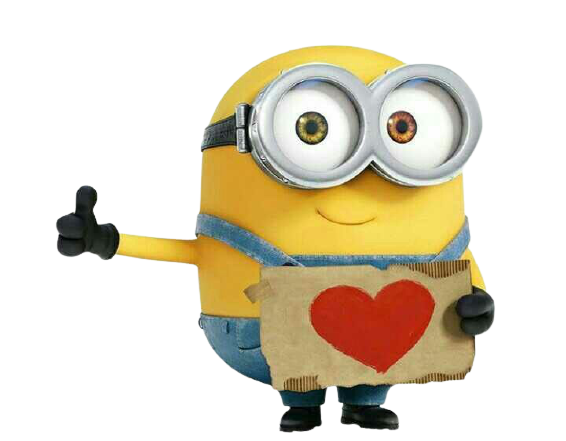 Ví dụ 1: Một thanh sắt dài 6,2dm cân nặng 23,56kg. Hỏi 1dm của thanh sắt đó cân nặng bao nhiêu ki-lô-gam?
Thông thường ta đặt tính rồi làm như sau:
• Phần thập phân của số 6,2 có một chữ số.
,
23,5 6  6,2
4 9
3
8
6
,
• Chuyển  dấu  phẩy  của số  23,56 sang          bên phải một chữ  số được 235,6
0
Vậy:  23,56 : 6,2 = 3,8
• Bỏ dấu phẩy ở số 6,2 được 62.
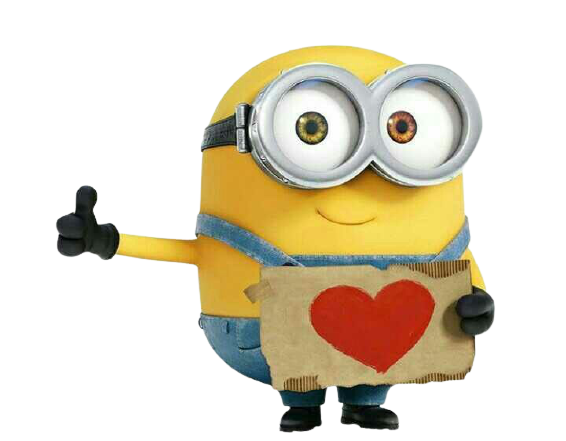 • Thực hiện phép chia 235,6 : 62.
b. Ví dụ 2: 82,55 : 1,27 = ?
Ta đặt tính rồi làm như sau:
• Phần thập phân của số 82,55 và 1,27 cùng có hai chữ số ; bỏ dấu phẩy của hai số đó được 8255 và 127
82,55  1,27
6 3
5
6
5
0
• Thực hiện phép chia 8255 : 127
Vậy:  82,55 : 1,27 = 65
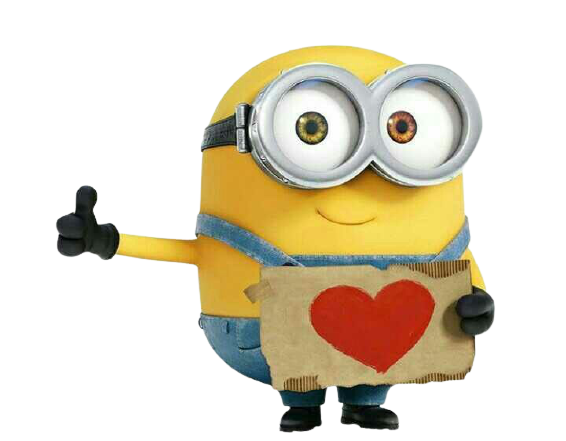 Muốn chia một số thập phân cho một số thập phân ta làm như thế nào?
Muốn chia một số thập phân cho một số thập phân ta làm như sau:
 Đếm xem có bao nhiêu chữ số ở phần thập phân của số chia thì chuyển dấu phẩy ở số bị chia sang bên phải bấy nhiêu chữ số.
 Bỏ dấu phẩy ở số chia rồi thực hiện phép chia như chia số tự nhiên.
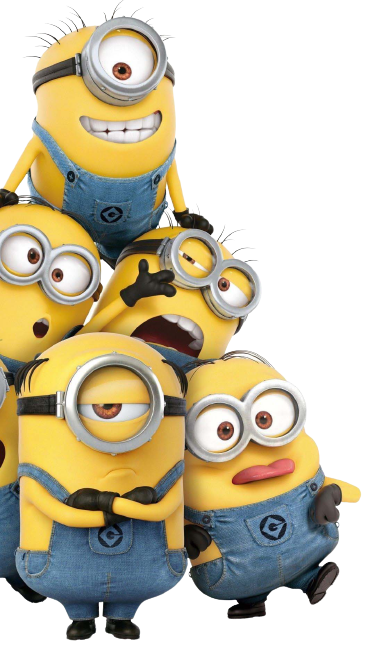 Thực hành
Luyện tập
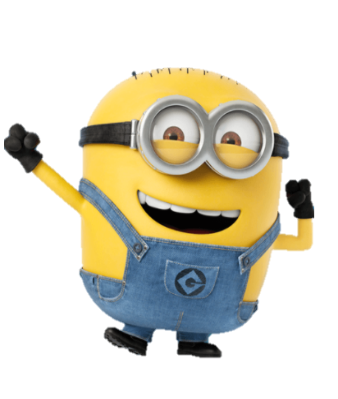 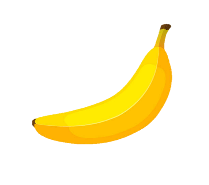 Các bạn hãy thực hiện phép tính sau để thu thật nhiều        nhé!
Bài 1 : Đặt tính rồi tính:
d. 17,4 : 1,45
c. 12,88 : 0,25
a. 19,72 : 5,8
b. 8,216 : 5,2
,
19,72      5,8
   2 32      3,4
      0
,
8,216   5,2
 3 01     1,58
    416
        0
12,88    0,25
      38    51,52
      130
          50
            0
17,40     1,45     
   2 90      12
        0
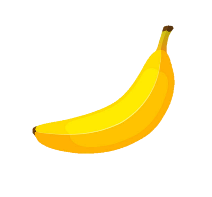 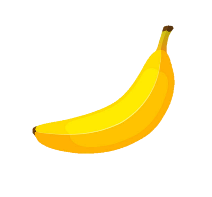 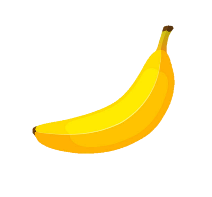 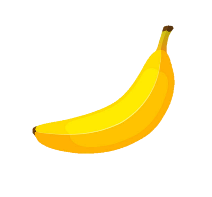 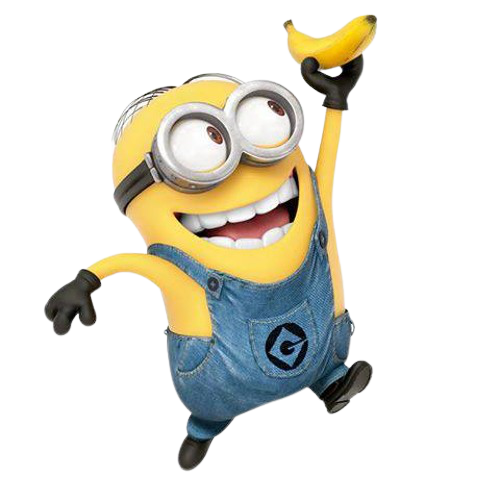 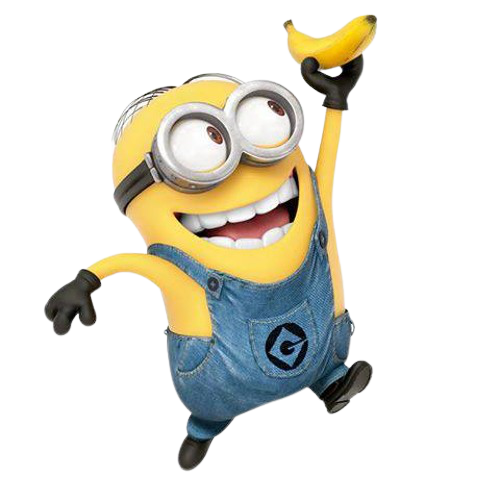 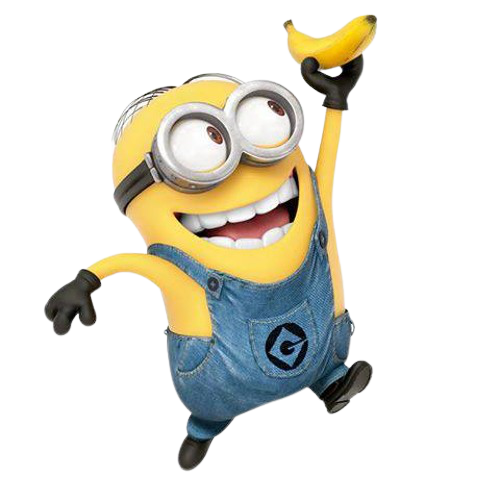 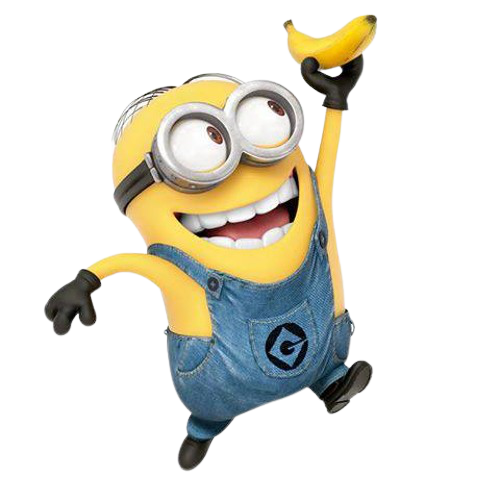 Bài 2:  Biết 4,5 lít dầu hoả cân nặng 3,42kg. Hỏi 8 lít dầu hoả cân nặng bao nhiêu ki-lô-gam?
Bài giải
Một lít dầu hoả cân nặng là:
   3,42 : 4,5 = 0,76 (kg)
8 lít dầu hoả cân nặng là:
   8 x 0,76 = 6,08 (kg)
       Đáp số : 6,08 kg
Tóm tắt:
4,5 l :  3,42kg
8 l : …. kg?
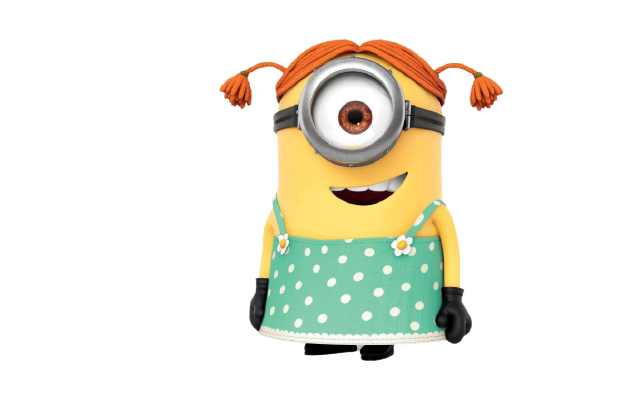 Bài 3 (71) May mỗi bộ quần áo hết 2,8m vải. Hỏi có 429,5m vải thì may được nhiều nhất bao nhiêu bộ quần áo như thế và còn thừa mấy mét vải?
Tóm tắt:
1 bộ: hết 2,8 m vải
429,5m vải :…bộ quần áo?
Bài giải
     429,5 m thì may được số bộ quần áo và dư số mét vải là:
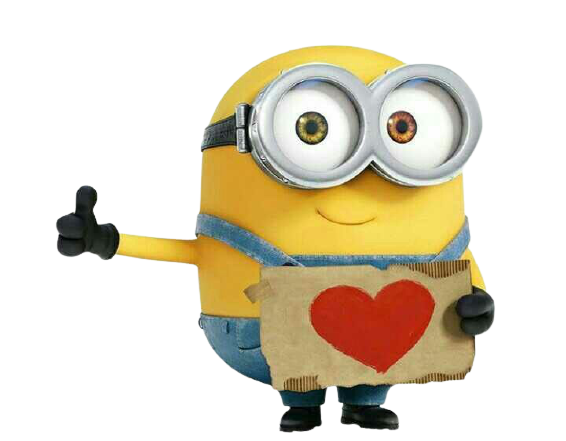 429,5 : 2,8 = 153 (bộ dư 1,1m)
Đáp số: 153 bộ dư 1,1m.
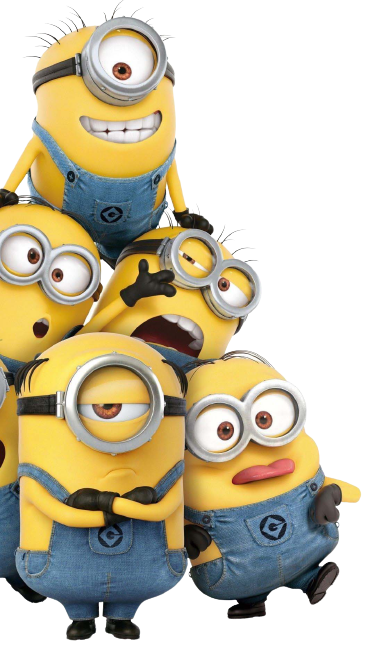 Chúc các em học tốt